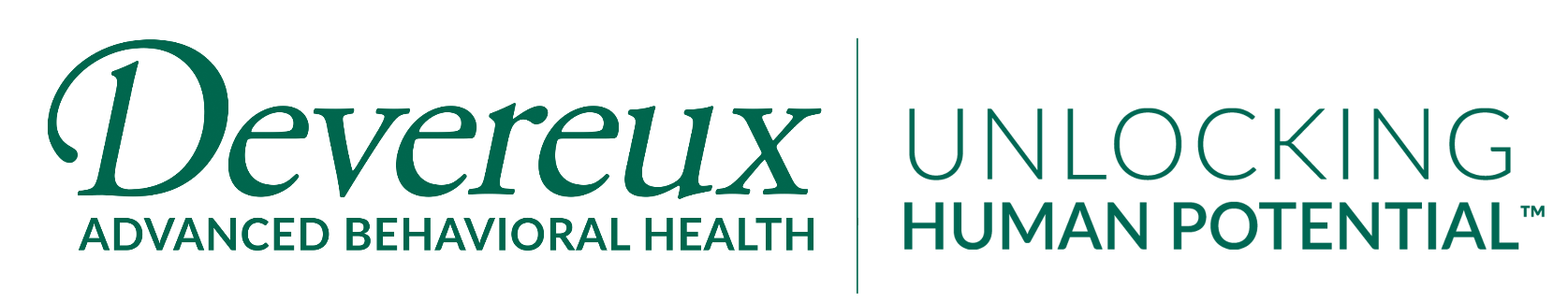 Presents
TCV/PLEA
2024 Employee Benefits
New! Devereux BenePortal!
Your Benefits Information – All in one place!
BenePortal features include:

Oracle Self-Service Information

Plan Summaries

Wellness Resources

Carrier Contacts

Downloadable forms

And more!
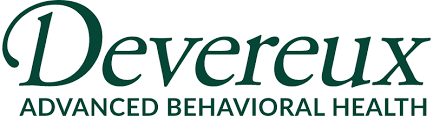 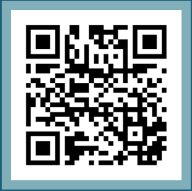 Enrollment and Eligibility
Eligibility Overview
All full-time and part-time employees regularly scheduled to work 30+ hours or more per week are eligible to enroll in benefits
*To be eligible for full-time employer paid benefits, employees must be designated as full time
* Employer-paid benefits are Basic Life Insurance, Long-Term Disability, Health Management Leave and Time-Off Benefits
Who can I cover under my benefits?
Employee
Employee + Child(ren) up to age 26
Birth child(ren)
Spouse/Domestic Partner’s birth child(ren)
A child(ren) legally adopted or placed for adoption
Child(ren) under a Qualified Medical Support Order (QMSCO), until age 26. 
Eligible disabled child(ren)
Employee + Spouse/Domestic Partner (DP)
Employee + Family

Dependent Verification Documentation
Enrolling a Spouse: Copy of your marriage certificate, copy of Social Security Card
Enrolling Children: Copy of birth certificate, copy of Social Security Card
Enrolling Domestic Partner: Completion of Domestic Partner packet
      (obtain Domestic Partner packet from People Operations), copy of Social Security Card
Email or provide all documents to People Operations
2024 health benefits
2024 Benefits program overview
Medical/RX/Vision 
Accarent Health 
Behavioral Health
Dental		
Health Savings Accounts
Flexible Spending Accounts
CSB Member Advocacy
TIAA – 403b 
Basic Life
(full time employees only)
Long Term Disability
(full time employees only)
Voluntary Life/AD&D (Employee, Spouse/DP and/or Child)
Voluntary Hospital Care
Voluntary Short-Term Disability
Voluntary Critical Illness
Voluntary Accidental Injury
ASCEND
LegalShield
ID Shield
Commute Ease
Pet Insurance Benefit
MEDICAL & RX – INDEPENDENCE BLUE CROSS (IBX)
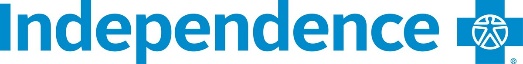 Medical EPO
Lower deductible and out of pocket maximum 
Separate OOP Maximum on RX
PCP Visits $20 Co-pay
Preventive care 100% covered
10% discount when participating in the health and wellness program

High Deductible Health Plan (HDHP)
Lower Premiums
Fixed deductible
After deductible plan covers 75% of care
Preventive care 100% covered
No separate OOP for RX
$5/$10 per/pay contribution to HSA (depending on tier enrolled) when participating in the health and wellness program
Medical Plan Options
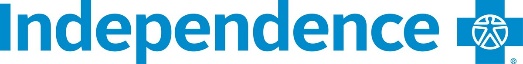 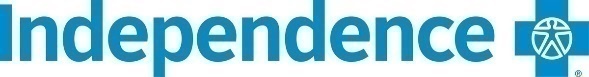 Prescription Drug Plans
* 90-day fill available at CVS Only or through Mail Order (after 1st retail fill)
* Separate OOP maximum for RX ($4,000/$6,000/$8,000)
2024 Rates
2024 Plan Design Changes
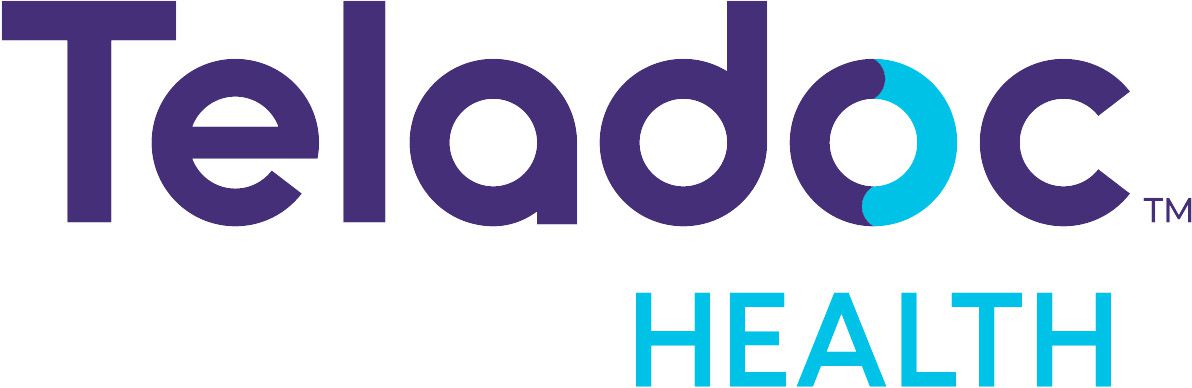 NEW! Telemedicine
Teladoc Telemedicine
Teladoc is a national network of U.S. board-certified doctors available 24/7/365 to diagnose, treat and prescribe medication when necessary for many common medical issues. Teladoc uses digital devices such as computers, smartphones, and video conferencing.
Using telemedicine is a convenient option when it is not possible to visit your doctor's office for a non-emergency medical conditions.

Covered Medical Conditions:
Allergies
Asthma
Acne
Pink eye
Ear Infections
Sinus issues
Respiratory infections
Urinary tract infections
Cold and flu symptoms
Coverage also includes:
Behavioral Health
Dermatology
$0 copay in  Medical EPO Plan
Deductible applies in HDHP
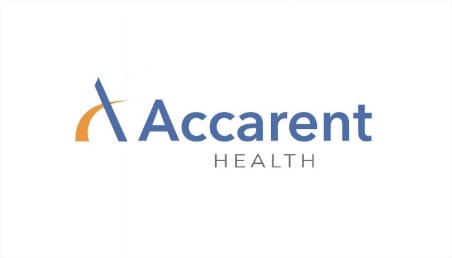 SAVINGS CONSIDERATIONS – ACCARENT HEALTH
If you participate in Devereux’s Medical Plans through Independence Blue Cross, you can choose to have $0 out of pocket costs for certain surgical procedures by using Accarent. 

Network of select academic medical centers and top-rated hospitals established in conjunction with Johns Hopkins Hospital.  

All initial treatment and any complication or concurrent related illness, outpatient follow-up during the post-surgical period, personalized nurse case management, and concierge and travel assistance are covered under the program.

If you don’t choose Accarent and require surgery, remember you need to use a Blue Distinction Center. 

Contact Accarent at (866) 771-0697 for immediate assistance or visit www.accarenthealth.com to see the schedule of services and how it works!
$0 Cost for surgical procedures at top-rated hospitals. Need to travel? Devereux will reimburse you and a caregiver for your travel expenses, including a hotel stay, for the day prior to surgery and aftercare based on the Accarent post-operative schedule.
BLUE DISTINCTION TOTAL CARE PROGRAM
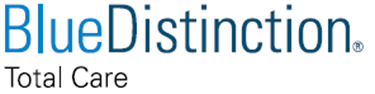 Although Accarent Health offers a substantial savings for our employees and families, we continue to provide care through Blue Cross Blue Shield’s Blue Distinction program. 

A Blue Distinction Center must be used for bariatric surgery, knee and hip replacements, spine therapy, cardiac care, maternity care, cellular Immunotherapy, gene therapy and transplants.

Services must be prior authorized through Independence Blue Cross. Call the number on the back of your ID Card

Authorization will be denied for any facility that does not participate and members will be redirected to a Blue Distinction Facility
NOTE: If you have surgery in a non-blue distinction facility, you will be responsible for 100% of the cost of services
Vision plan – independence blue cross (ibx)
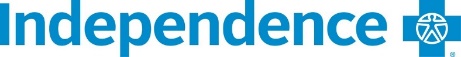 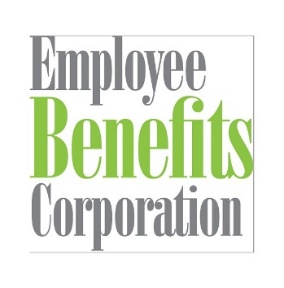 Flexible Spending accounts
*Medical Spending Account is not available to HDHP enrollees; HDHP is eligible to enroll in a HSA plan
Flexible Spending accounts (continued)Important rules for both the Medical & Dependent care FSA Accounts
The ”use it or lose it” rule.
Accounts are Separate; cannot transfer money from one to the other.
Cannot change your election until next enrollment period (unless you have a change in family status).
mUST re-enroll every year (enrollment won’t continue automatically).
Plan year extended to 14.5 months, allowing you to submit expenses for reimbursement through mid-March of the following calendar year.
Save your receipts for claim substantiation.
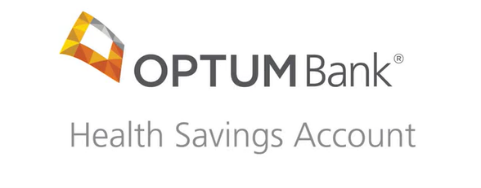 Health Savings Account (HSA)
Health Savings Accounts (HSA) - Can only be combined with the High Deductible Health Plan 

An HSA is like a flexible spending account but rolls over each year and is never forfeited. There is no “use it or lose it" rule.  

The maximum amount for 2024 is $4,150 for employees with single coverage and $8,300 for employees with two-person or family coverage. The plan allows an additional $1,000 catch-up contribution for those aged 55-64. If you don’t enroll in Medicare Part A or Part B, you may continue participating

These contributions can be used to cover medical, dental, vision and other healthcare related expenses

Money saved in an HSA plan is the employees, and he/she can take it with them if they leave Devereux. At retirement, there are additional post-employment uses for HSA savings, such as paying for Medicare premiums

Investment options are available for long term savings
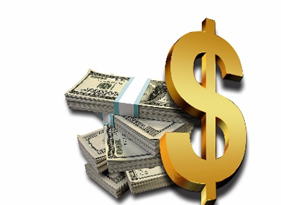 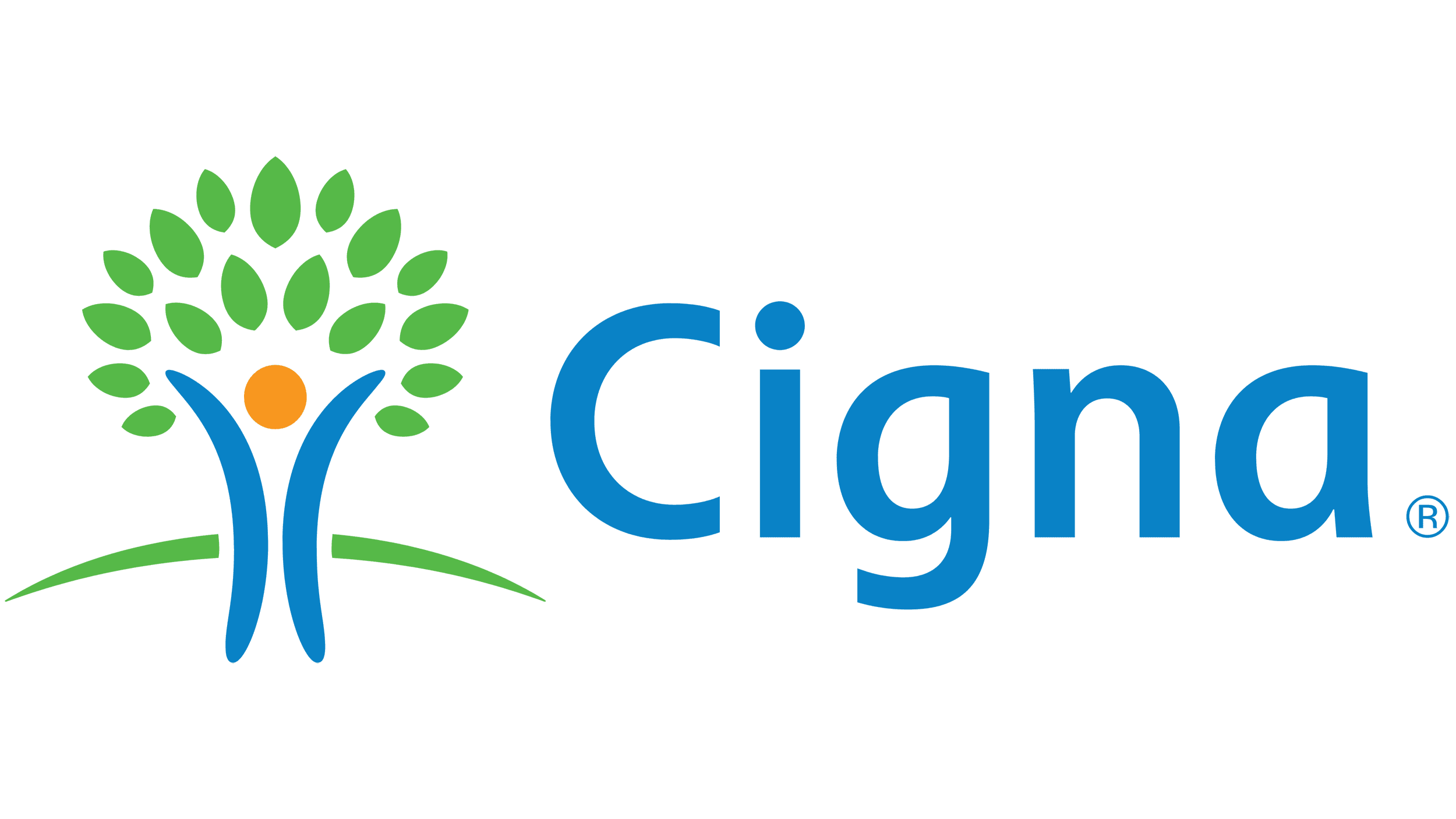 DENTAL PLANS - CIGNA
For 2024 plan year – ID Cards will no longer be issued, visit www.mycigna.com
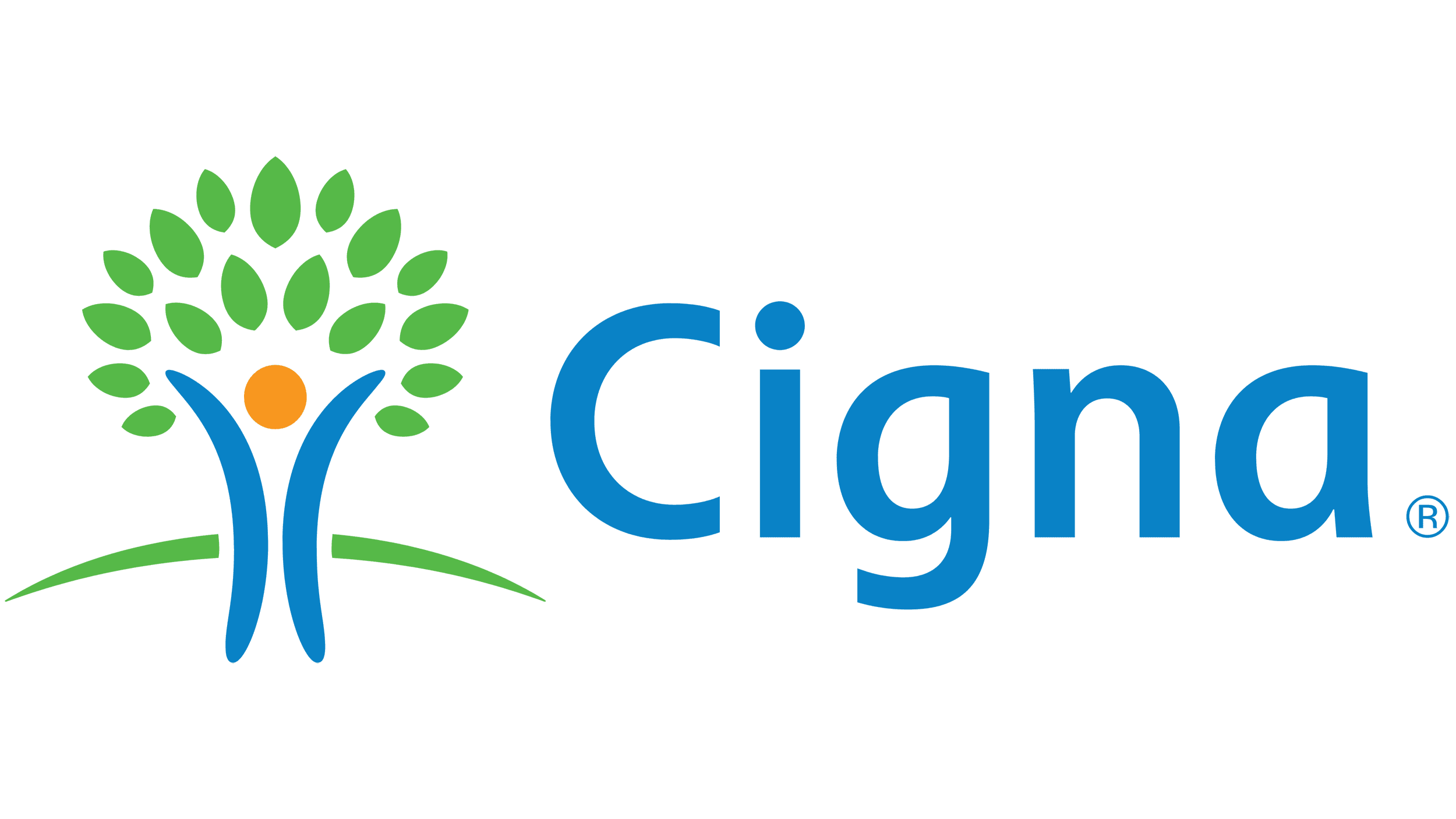 Dental Plans - DPPO VS DHMO Plans
The DPPO plans offer the convenience and flexibility of visiting any licensed dentist, anywhere. 
Covered services are paid based on a percentage
For example: fillings are covered at 80%, you pay the remaining 20%

Under the DHMO Plan, members have their choice of skilled primary dentists from the Cigna network
Select a primary dentist who will then coordinate any needed referrals to a specialist.
There are no maximums or deductibles
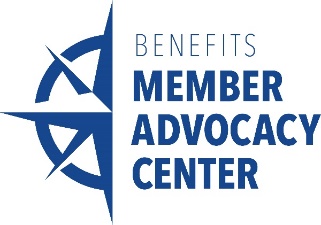 Member advocacy Team – CSB benefits mac
Conner Strong & Buckelew’s (CSB) Member Advocacy Center is here to help you with all your benefits related needs

The Member Advocacy Center can help answer questions or resolve issues such as:
Understanding how your benefit plan works
Questions regarding a bill you received from a doctor, lab or hospital
Researching a claim that was not paid properly

You can reach a Member Advocacy representative by any of the following:
Calling - (800) 563-9929 Monday through Friday,  8:30 am to 5:00 pm EST and 7:30 am to 4:00pm CST
Visiting - www.connerstrong.com
Emailing - cssteam@connerstrong.com
Faxing - (856) 685-2253
Financial security
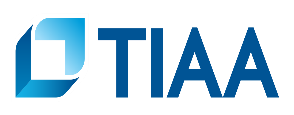 Retirement  - TIAA
2024 Contribution limits:  
The annual IRS maximum contribution for 2024 is $23,000
Employees age 50 or over can make a catch-up contribution of up to an expected additional $7,500. 
Employees with 15 or more years of service can possibly make a catch-up contribution of up to an additional $3,000. Have employees contact TIAA to run the calculation.
Employees age 50 or over that have 15 or more years of service can possibly make a higher catch-up contribution. Contact TIAA to run the calculation. 
Devereux’s Matching Contribution
Amount varies by center
Contribution is made 1x per year in January 
Contact info:
TIAA
www.tiaa.org/Devereux
Advisors are available Monday - Friday, 8 a.m. - 10 p.m. (ET) at (800) 842-2252
Janney Montgomery Scott
Devereux’s Plan Advisors at Janney Montgomery Scott are Quinn Karpiak, Scott Karpiak and Greg Dupee
You can call (800) 567-2687 Toll Free, call direct by dialing (215) 665-6010, or email QKarpiak@janney.com
Voluntary benefits
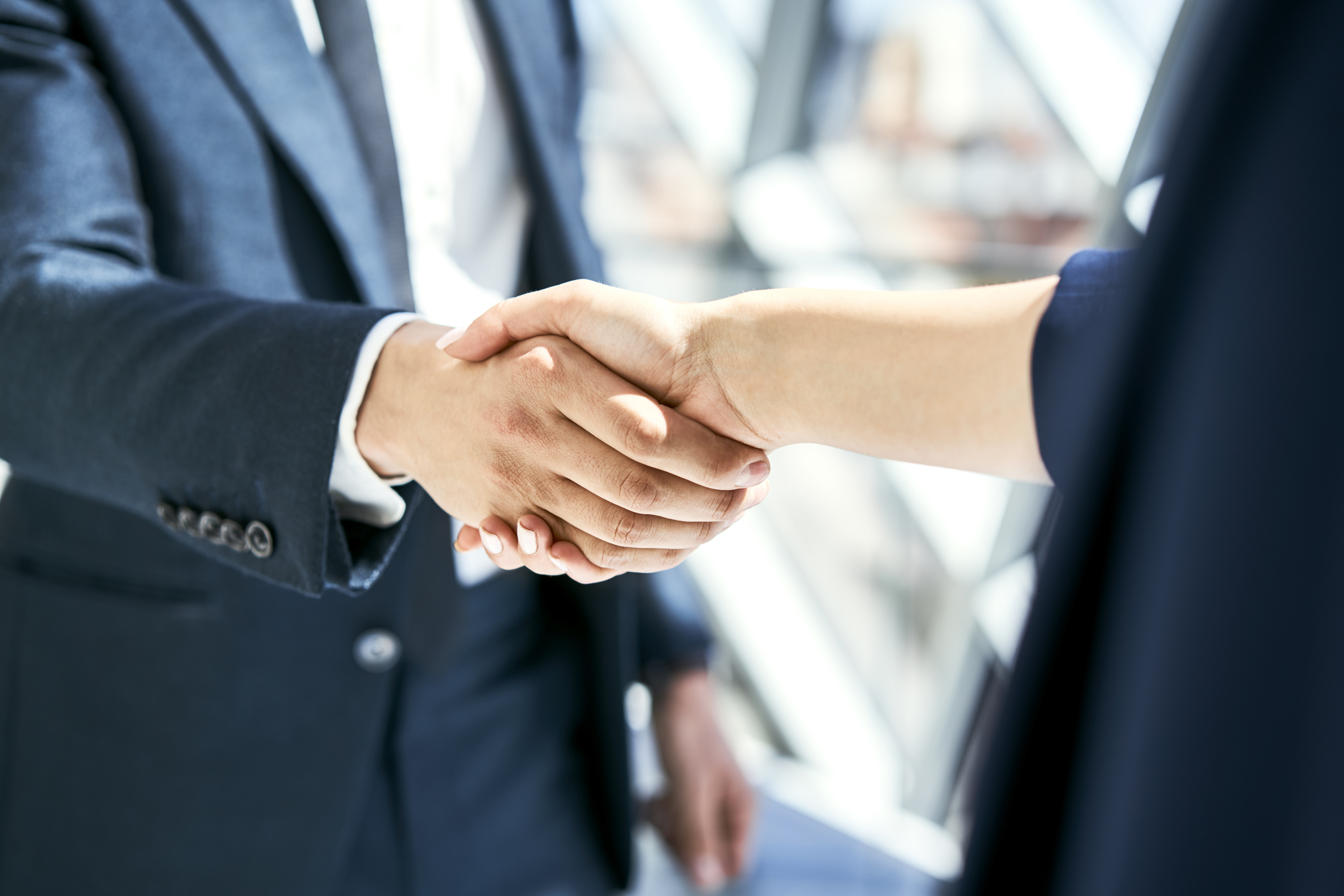 FILL PERSONAL GAPS IN CARE
Employee Life insurance
Voluntary Dependent life insurance
Available to 30+ hour employees
Voluntary Accidental Death and Dismemberment (ad&d)
AD&D insurance is an inexpensive way to provide additional life insurance benefits if the cause of death is accidental. It also pays a benefit if there is a loss of a limb, vision, or hearing due to an accident

$10,000 up to $500,000 not to exceed 10x annual salary

Coverage is elected in $10,000 increments

Option of Employee Only or Family Plan Coverage
Family plan provides
100% employee
50% spouse/DP
15% child of amount elected

Coverage amount for employees that attain age 7- or older are reduced:
Age 70 – reduced by 65%
Age 75 -  reduced by 40%
Age 80 – reduced by 30%
Age 85 – reduced by 15%
Available to 30+ hour employees
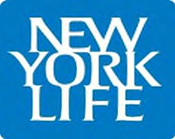 Disability Benefits – New York Life (NYL)
When an unexpected illness or injury occurs, your focus should be on your health, not your budget. In the event that you become disabled from a non-work-related injury or sickness, disability income benefits will provide a partial replacement of lost income. 
Voluntary Short-Term Disability (30+ Hour Employees)
Payroll deductions – 100% Employee Paid
Rate is based on age and the amount you elect
Coverage is 60% of your salary up to a maximum of $1,500 per week
Two elimination periods to choose from: 14 Days and 28 Days 
An elimination period is the number of days you must wait until the benefit kicks in
Employees who select this insurance may use Health Medical Leave (HML) or Time-Off Benefit (TOB) or not be paid to satisfy the elimination period until short-term disability coverage begins
Benefit continues until you meet the definition of disability. After 11 weeks, you will become eligible for Long-Term Disability benefit, a benefit paid for by Devereux. 
Employer Paid Long-Term Disability (Full Time (37.5 hour) employees)
No cost to you – funded through Devereux                             
60% of salary 
After 90 days out of work or longer 
From 90 days until normal social security retirement age or if you return to work
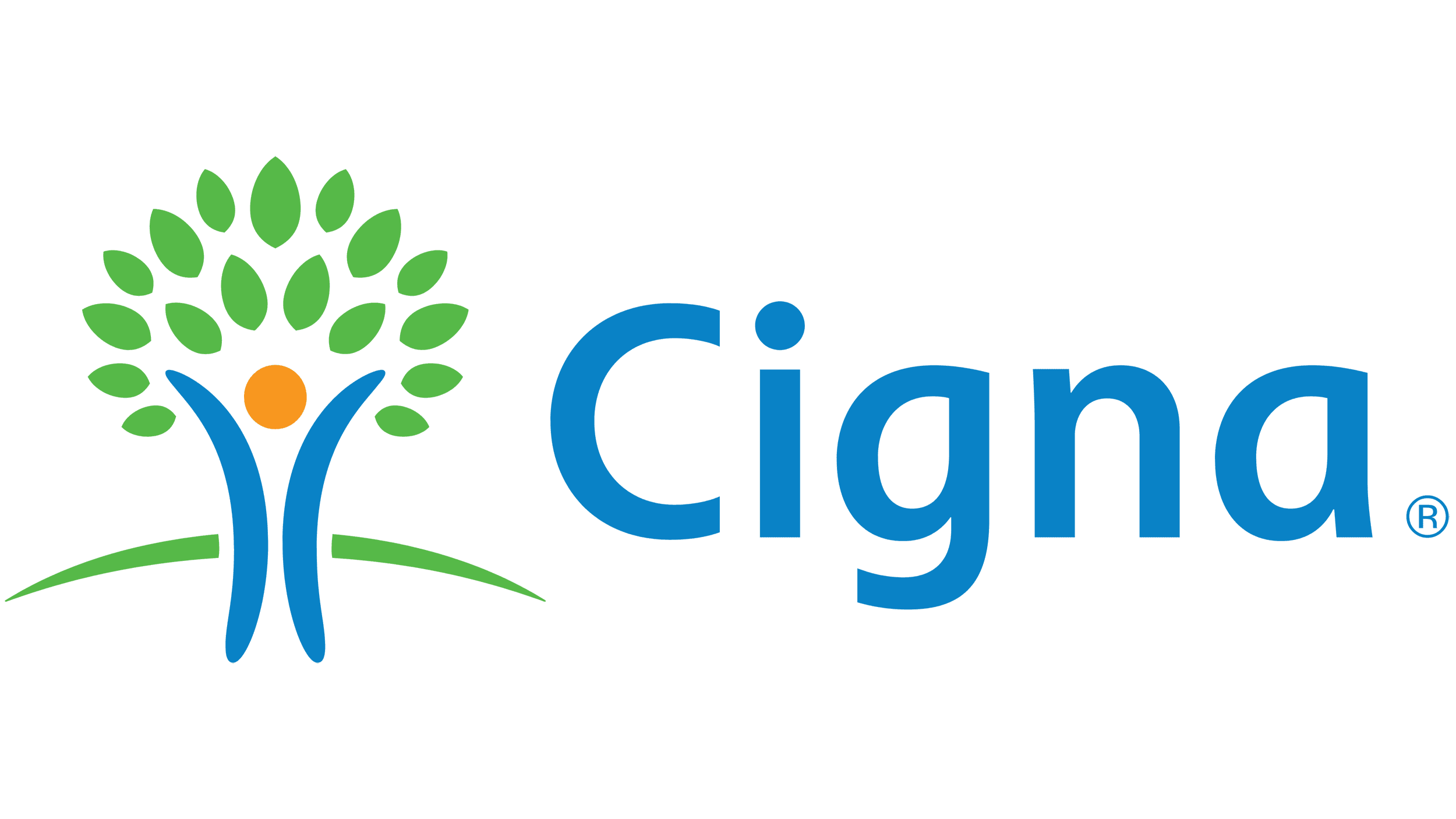 Voluntary Hospital Care INSURANCE – cigna
A hospital stay can be expensive, and it can happen at any time. Even with our medical coverage, out-of-pocket expenses such as rehabilitation, transportation and childcare can quickly add up. Supplemental health benefits such as Cigna Hospital Care can offer a cost-effective solution to provide the additional coverage to help you bounce back from a health setback.
Available to 30+ hour employees
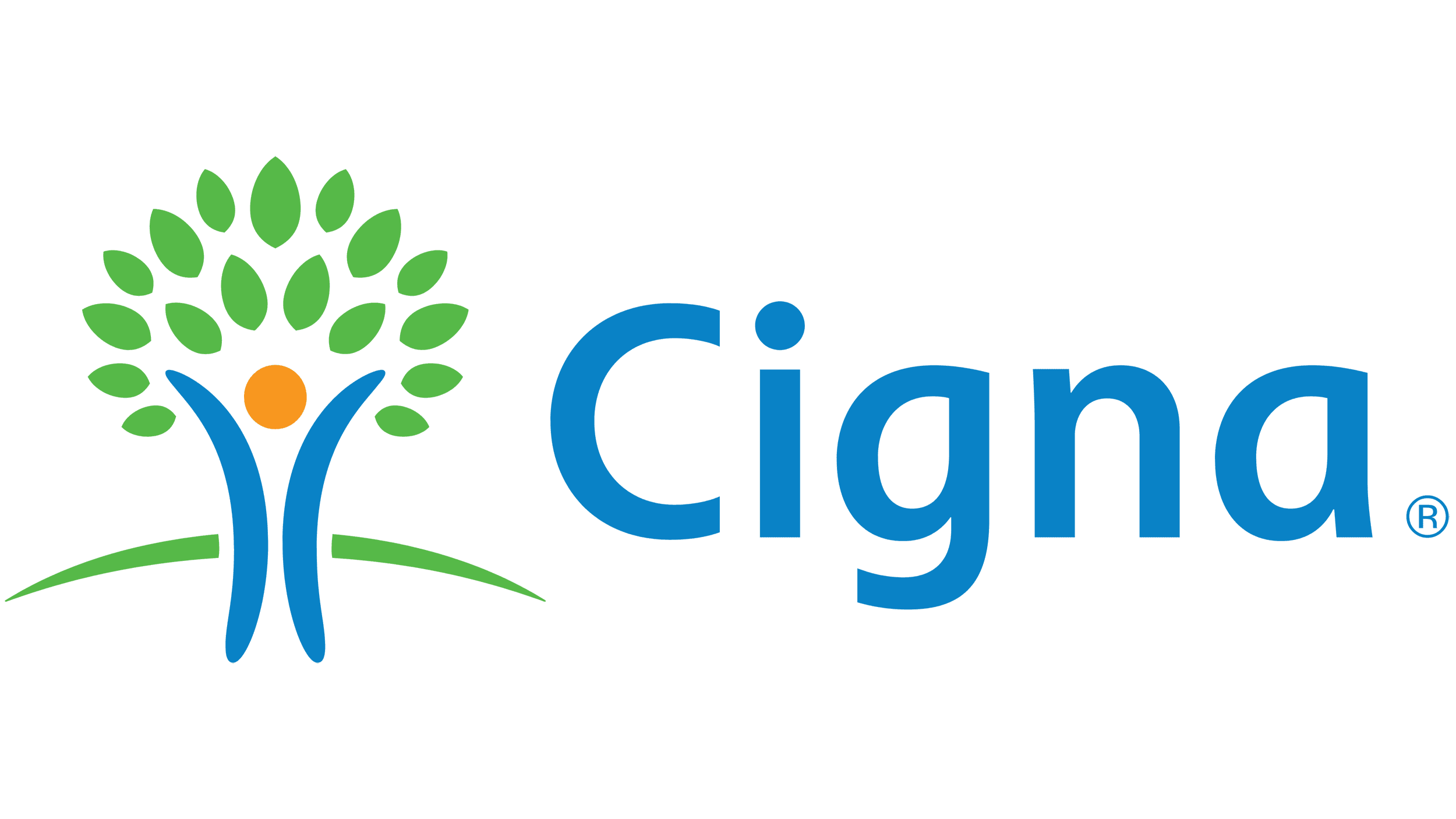 Voluntary Critical illness insurance - Cigna
This plan can help ease some of your financial worries so you can stay focused on your health. You choose how to spend or save your benefit. It can be used for expenses, such as:
Paying for childcare or help around the house
Travel costs to see a specialist
Medical treatment and doctor visits
Copays and deductibles
Prescription drug costs
Covered Diagnosis: 
Invasive Cancer
Carcinoma in Situ
Vascular Conditions
Nervous System Conditions
Infectious Conditions

* See BenePortal for Benefit Summary and Coverage
Available to 30+ hour employees
Voluntary accidental injury INSURANCE - cigna
Guaranteed Issue: No medical underwriting 
Plan provides a schedule of benefits for covered injuries and accident-related expenses for Off the Job accident coverage only that results within 90 days of the accident.
A physician must diagnose covered losses. 
Treatment must be received in the United States or its territories. 
$50 per year Wellness, Health Screening and/or Preventative Care Benefit Credit per covered person per calendar year. (Must submit wellness claim within 90 days of the date of service.)
Accidental Injury Insurance Helps to pay for expenses associated with a covered accident or injury.

Covered Injuries may include:
Broken Bones
Burns
Torn ligaments
Concussions
Eye injuries
Ruptured discs
Cuts requiring stitches
Ambulance
Initial treatment
Emergency room visit
Hospitalization
Admission (per occurrence)
Confinement (per day)
Follow-up care
X-rays
MRI’s
Rehab
Available to 30+ hour employees
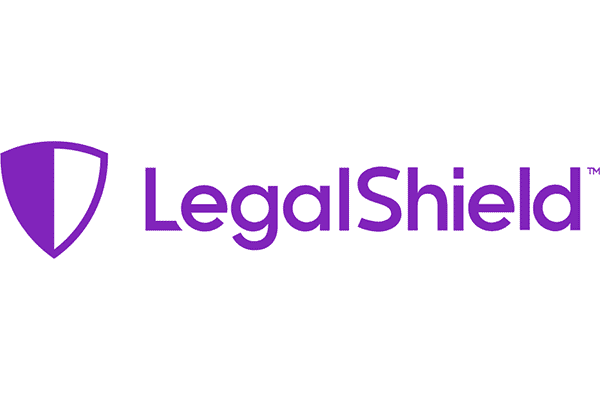 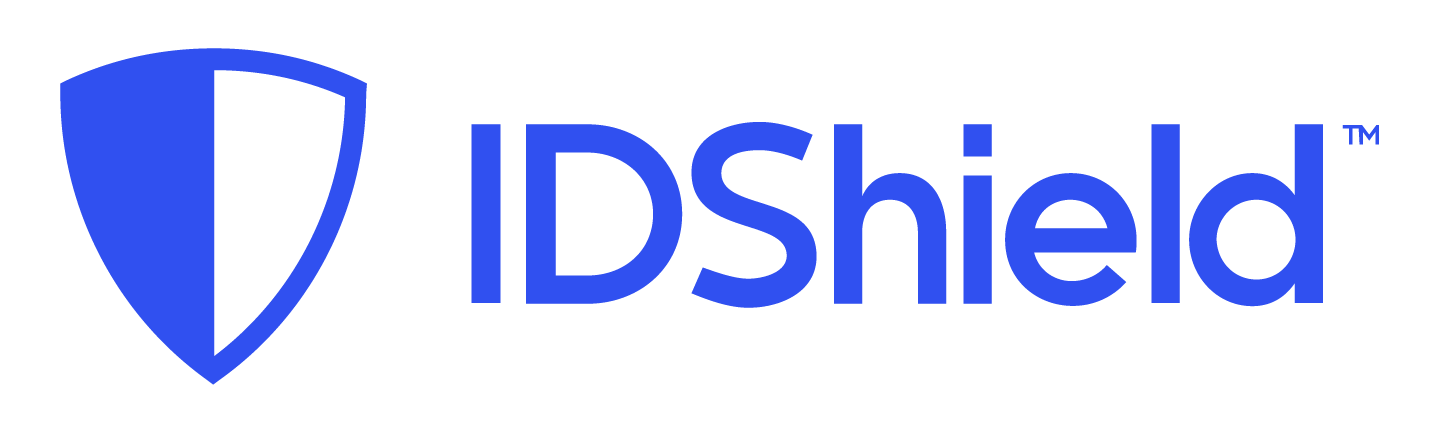 Security & legal benefits
Services Include:

24/7/365 access for emergency situations if an identity theft occurs

Credit and Court Records monitoring

Credit Injury Alerts

Identity Restoration

Security monitoring of personal identifying information on:
Websites, Internet Relay Chat (IRC), chat rooms and peer sharing networks

Privacy monitoring
Black Market website surveillance (internet monitoring)
Address change verification
IDShield member services 888-494-8519.
Services Include but are not limited to:

Estate Planning – Wills, Advanced directives, document review and more

Trial Defense Services
IRS Audits

25% discounted legal services for other issues not included in contract

Family and Domestic Related Services Including:
Uncontested divorce or separation
Adoption
Name changes

24/7 Emergency telephone access to an attorney if
Detained by law enforcement
Involved in a vehicular accident that results in bodily harm or injury 
Estate Planning – Wills, Advanced directives, document review and more
Legal Shield member services 800 654-7757
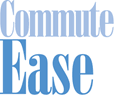 Transportation/PARKING benefits – COMMUTEEASE
CommuteEase is a pre-tax benefit that helps you pay transportation and parking costs if you take public transportation or have to pay to park at the train or office. 

Contributions to your CommuteEase plan is directly through Employee Benefits Corporation’s member portal - paid by the 13th of each month for the upcoming month. Contributions will be available on the EBC Benefits Card. EBC provides Devereux the election amount and that amount is deducted from the employees check the last pay of each month. 

Unused funds carryover to the next year for CommuteEase. 

Contribution Limit: $315 per month (projected).
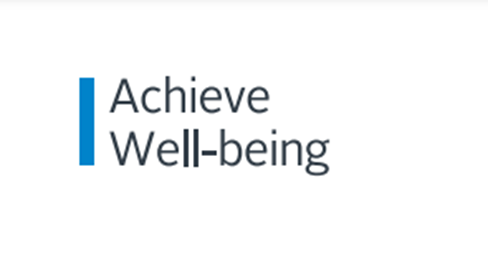 Wellness program
Available to employees enrolled in one of Devereux’s Independence Blue Cross medical 
      plans to be eligible.

Earn 100 points by tracking healthy behavior. Complete all requirements between September 1, 2023 and August 31, 2024 to qualify to receive a 10% discount on 2025 medical 
      premiums or contributions to your HSA. The Personal Health Profile questionnaire and 
      Tobacco Affidavit are required.
The Living Healthier Contest continues in 2024 - get preventive care and screenings that enter you into the raffle to receive free “Single” health insurance for 2025! 

One winner at each center.
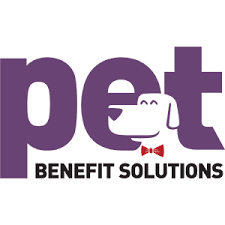 Pet insurance benefits
Contact Pet Benefit Solutions at (800)-891-2565 or visit www.petbenefits.com
The pet care bundle includes everyday savings on    veterinary care, pet products and access to other     benefits from PetPlus, Pet Assure, AskVet and The   Pet Tag.

No exclusions based on breed, age or pre-existing    conditions.

Coverage for all pets from cats and dogs to exotic    animals and farm animals. 

Can be used alongside pet insurance you already    have or with Wishbone Pet Insurance

Member only pricing (up to 40% discount) on brand name prescriptions, food, treats and toys.

Free shipping on all orders from petcarerx.com and same day-pickup on human grade prescriptions at   over 50,000 Caremark/CVS pharmacies. 

Instant 25% discount on in-house medical services at participating veterinarians which means no claim forms and not waiting for reimbursement.
$250 Annual Deductible, 90% coverage and $25,000 annual limit
 
Provides 90% reimbursement on accidents and illness, including office visits and prescription medications. You can choose to add on routine care coverage. Everything your pet needs for one low price. Save 65% on retail rates. 

Accident and Illness Coverage – includes office visits, exam fees and take-home Rx

Coverage on hereditary & congenital conditions, but pre-existing conditions do apply 

No waiting period for injuries and illnesses and 6 months for cruciate ligament events. Waiting period starts on the policy effective date. 

Choice of two add-on plans for routine veterinary care. The Pedigree add-on is a schedule of benefits that provides up to $305 in annual benefits with no deductible for approximately $14/month. The Best in Show Plan is a schedule of benefits that provides up to $535 in annual benefits with no deductible for approximately $23/month. These services include spay/neuter, rabies vaccine, flea/tick/heartworm prevention, vaccination, wellness exam, heartworm test, blood fecal, parasite exam, microchip, urinalysis and deworming.
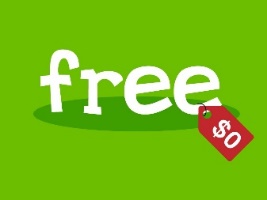 Devereux Provided - Free  (100% Devereux paid)
INSURANCE ASSISTANCE 

Life insurance 2x Salary to a maximum of $200,000 (full-time employees)

Long Term Disability – Devereux provides all full-time active employees with a minimum of 60% income replacement if out of work due to a disabling condition for 90 days or longer. This important paycheck protection benefit pays benefits directly to you and may be continued to Normal Social Security Retirement Age if you continue to meet the definition of disability.  (full-time employees) 

Autism Spectrum Disorder (ASD) Benefit: If you participate in The Medical Tiered PPO or HDHP - $5,000 reimbursement toward Applied Behavioral Analysis for diagnosis of and services for Autism Spectrum Disorders (ASD) as defined by PA Act 62. This benefit will be administered through the National People Operations office. Submit your paid receipt or EOB for reimbursement to Ann DelCarlino or Jelsy Kravatz.  

In addition to CSB’s Benefits Member Advocacy Center you also have Advocacy support through NY Life at www.guidanceresources.com offers trained advocates to help you navigate healthcare even if you are not on a Devereux benefit plan. Services include claim and billing issues, appeal processes and simplifying complicated administrative services and address questions and concerns. Use ID: NYLGBS

Secure Travel through NY Life at www.guidanceresources.com offers pre-trip planning and 24/7/365 support when traveling more than 100 miles away on vacation. Services include help with medical evacuations, repatriation and lost fees due to travel changes or emergencies. Use ID: NYLGBS
Devereux Provided -  (100% Devereux paid)
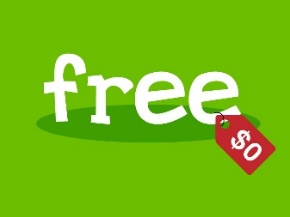 Devereux ASCEND Career Accelerator Program 

Student Tuition Assistance   

Full-Time team members (37.5+ Hours):
Undergraduate w/in Career Track – 100% of tuition, fees and textbooks – up to $15,000 total combined
Graduate w/in Career Track – 100% of tuition, fees and textbooks up to $25,000 total combined
Non-Business aligned – up to $3,750 total combined
Part-Time team members (30-37.4 Hours):
Undergraduate w/in Career Track – up to $7,500 total combined 
Graduate w/in Career Track – up to $12,500 total combined
Service Agreement: 30 months

Student Loan Debt Solution – Team member will go through Savi for PSLF eligibility. Devereux will pay fee for those who qualify.

Full-Time team members: 
Minimum payment up to $200 per pay period ($5,200 per yr.)
Part-Time team members: 
Minimum payment up to $100 per pay period ($2,600 per yr.)
Service Agreement: 24 months
Devereux Provided - Free to You (100% devereux paid)
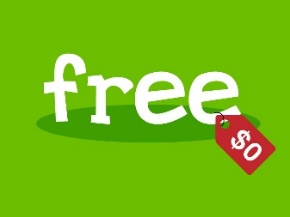 FINANCIAL ASSISTANCE

Visit www.tiaa.org/devereux for individual consultations, advice and counseling including on-demand webinars, calculator and tools. Help is also available by calling 800-842-2252. Advisors can also help with decisions regarding Devereux’s 403(b) Retirement Plan and the possible employer contribution that Devereux makes on your behalf.  

Janney Montgomery Scott, Devereux’s Retirement Plan advisors are available to help with retirement and financial questions by calling (800) 567-2687 or emailing QKarpiak@janney.com.

Financial, Legal and Estate Guidance through NY Life at www.guidanceresources.com offers professional services that include unlimited financial support on issues like debt management, family budgeting, estate planning, law and tax consultations and much more. pre-trip planning and 24/7/365 support when traveling more than 100 miles away on vacation. Services include help with medical evacuations, repatriation and lost fees due to travel changes or emergencies. Use ID: NYLGBS

Family Source and Guidance Resources through NY Life at www.guidanceresources.com are specialists that provide customized research, educational materials and prescreened referrals for childcare, adoption, eldercare, education and pet care. They can also assist with question on home and auto insurance and general questions through “Ask the Expert” which provides personal responses to your questions. Use ID: NYLGBS











100% Devereux Paid
Devereux Provided - Free to You (100% Devereux paid)
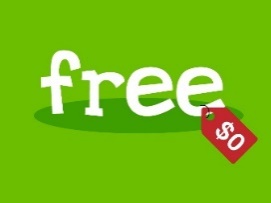 Well-being, Emotional, Behavioral Health Support 

Carebridge can help with managing family and personal concerns including childcare, parenting, elder care, money management, education planning, time management, convenience services, legal resources, relocation and more.
Help is confidential and available 24/7/365 by calling (800) 437-0911. 
Five free, per topic, in person or virtual counseling services to assist you and your dependent family members with emotional concerns such as grief, stress, relationship difficulties, depression, anxiety, or other behavioral health challenges and addictions.
Discounted shopping and other helpful resources are available at www.myliferesource.com and   on the Carebridge app. The initial access code is ADC53. 

eM Life Mindfulness – evidence-based sessions including short virtual or on-demand sessions that help refresh your mind, reduce stress and build resilience. 
Access through Carebridge website: www.myliferesource.com or through the Carebridge app.

Resiliency –  Learn how to grow, thrive and flourish by taking care of yourself first, so you can take care of others. Fill your pitcher and build your bounce with videos, webinars and other resources hosted by Devereux’s DCRC team. Access #DevereuxStrong to enhance your well-being.

Wellness support through NY Life at www.guidanceresources.com offers three face to face counseling sessions, five telehealth resiliency coaching sessions and wellness articles, podcasts, videos and more 24/7.
Explanation of Accruals for health management leave (HML) and time-off benefit (TOB)
Available to 37.5+ hour employees only
Carrier contacts
Questions?
Contact People Operations. 
or go to the BenePortal www.mydevereuxbenefits.org  
for more information